Agenda

PPP
Badger Bounce Back
Wisconsin Unemployment Updates
Wisconsin Department of Revenue Deferements
EIDL Update
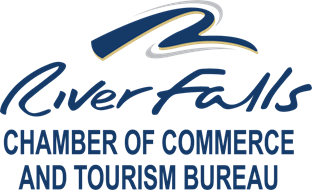 PPP General Tips

1. Get a payroll service.
2. Toss the shoebox.
3. Keep your PPP funds separate.
4. Be obsessive and track everything.
Set up a redundant file to track everything in obsessive detail. For example, copies of pay stubs, health insurance invoices, entries in a check register for anything related to payroll, commissions, costs for healthcare benefits and premium payments, interest on mortgages, rent and utilities, interest on debt you took on before February 15, 2020, and, if you have one, an SBA EIDL loan made from January 31, 2020, to April 3, 2020. 

5. If you're self-employed, make sure you're paying yourself a salary.
6. Get a CPA. No really, get one now.
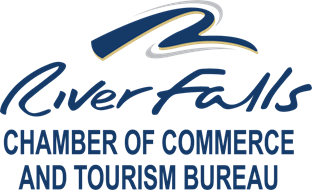 PPP Forgiveness

If approved the loan will be provided by this financial institution and guaranteed by the Small Business Administration.  A portion of the loan may be forgiven provided you comply with all the terms and conditions of the Paycheck Protection Program.  You are required to maintain your staffing levels and monthly payroll amount paid in both number of employees and dollar amount paid to them.  The loan proceeds must be used for payroll costs, mortgage interest payments, lease payments, and utility payments for the next 8 weeks.   The program requires that at least 75% of the proceeds be used for payroll related costs. If you or any of my shareholders, members or partners knowingly use the funds for unauthorized purposes you will be required to repay those amounts and will be subject to additional liability such as charges for fraud.    
 
You will be required to provide the following documentation to WESTconsin Credit Union as it relates to expenses incurred in the eight-week period following the date of note disbursement by July 15th, 2020:
•	Documentation verifying the number of full-time equivalent employees on the payroll as well as the dollar amounts of payroll costs for each employee.  
•	Documentation verifying payment of covered mortgage interest payments
•	Documentation verifying payment of covered rent payments
•	Documentation verifying payment of covered utilities
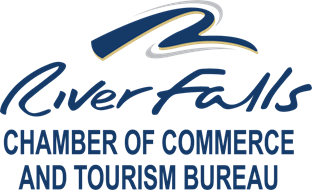 PPP Forgiveness
You will be required to certify that the information provided in the application for this loan as well as all supporting documents are true and accurate in all material respects.  I understand that knowingly making a false statement to obtain a guaranteed loan from SBA is punishable under the law, including under 18 USC 101 and 3571 by imprisonment of not more than five years and/or a fine of up to $250,000; under 15 USC 645 by imprisonment of not more than two years and /or fine of not more than $5,000; and if submitted to a federally insured institution, under 18 USC 1014 by imprisonment of not more than 30 years and/or fine of not more than $1,000,000.
 
You will be required to affirm that the tax documents submitted are identical to those submitted to the Internal Revenue Service.  You will also be required to acknowledge that the Lender can share the tax information with SBA’s authorized representative of the SBA Office of Inspector General, for the purpose of compliance with SBA Loan Program Requirements and all SBA reviews.  
You will also certify that during the period beginning on February 15, 2020 and ending on December 31, 2020 you have not and will not receive another loan under this program.
 
Terms of the unsecured loan include the following:
•	Loan payment will be required starting six months after loan origination.  
•	1% interest, Interest will begin to accrue beginning upon the date of loan origination.  
•	2-year maturity, from the date of origination
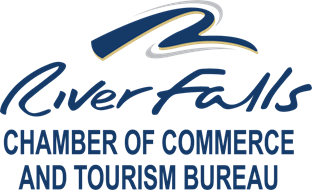 Badger Bounce Back

Three Phases
Phase 1 – Widespread testing available two weeks without an increase in cases, PPE ready, contract tracing system
Industry guidance being formed
Pierce County Public Health creating business hotline
Phase 1 will still not feel like normal
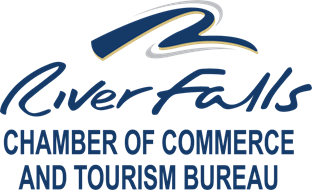 Wisconsin Unemployment Updates


Federal Pandemic Unemployment Compensation a.k.a $600 bump – begin to paid on April 26th, retroactive to April 4th, paid through July 25th, not prorated
One week waiting period and job search waived
Self-employed can now file for unemployment – Pandemic Unemployment Assistance
UE payments to employees will not count towards your reserve account
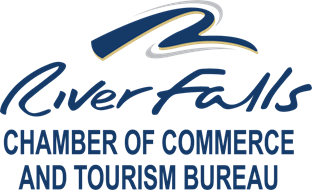 Wisconsin Dept. of Revenue
Request COVID-19 Tax ReliefWe are pleased to provide tax relief in this difficult time.2019 Wisconsin Act 185 authorizes the Wisconsin Department of Revenue to grant extensions to taxpayers that request relief for returns and payments due in 2020 as described below.
Returns and payments for state and county sales and use taxes, employer withholding, and excise taxes that are due from March 12 through May 11 may be extended to May 11.
All COVID-19 requests must be filed electronically after 8:00 am, Monday, April 20. Submit your request here:  https://TAP.revenue.wi.gov/COVID/An extension will provide relief from late filing fees, penalties and interest to the extended due date indicated above. Interest will accrue after the extended due date. If you are unable to pay your taxes in full after filing your return, contact us to work on a payment plan.Note: The legislature may extend the state of emergency declared by the governor under sec. 323.10, Wis. Stats., which may allow the department to extend the due dates further. The department will provide notice if additional relief may be provided
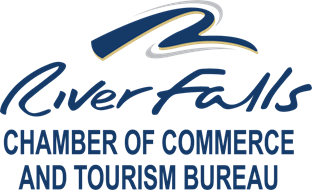 Economic Injury Disaster Loan (EIDL)


More funding through this week’s legislation
No known applicants locally who have received funding but funding is starting to be disbursed
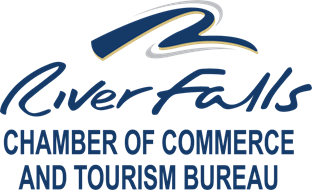